Sperm Whales
and Trends in the Alaskan Sablefish Fishery
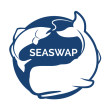 Presented by Jeff Farvour
On behalf of SEASWAP and ALFA
Session 1 COLTO March 2016
Punta Arenas, Chile
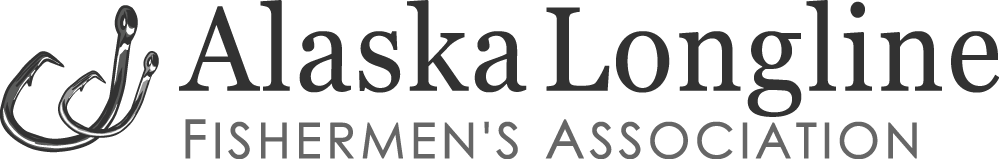 [Speaker Notes: Jeff intro himself and ALFA.  
Jeff Fishing experience
ALFA is based in SE Alaska, Approx 100 members working as vessel owners, operators and crew in sablefish and halibut fisheries in all areas of the GOA and BSAI. Many members are diversified and also fish for salmon our members fish.]
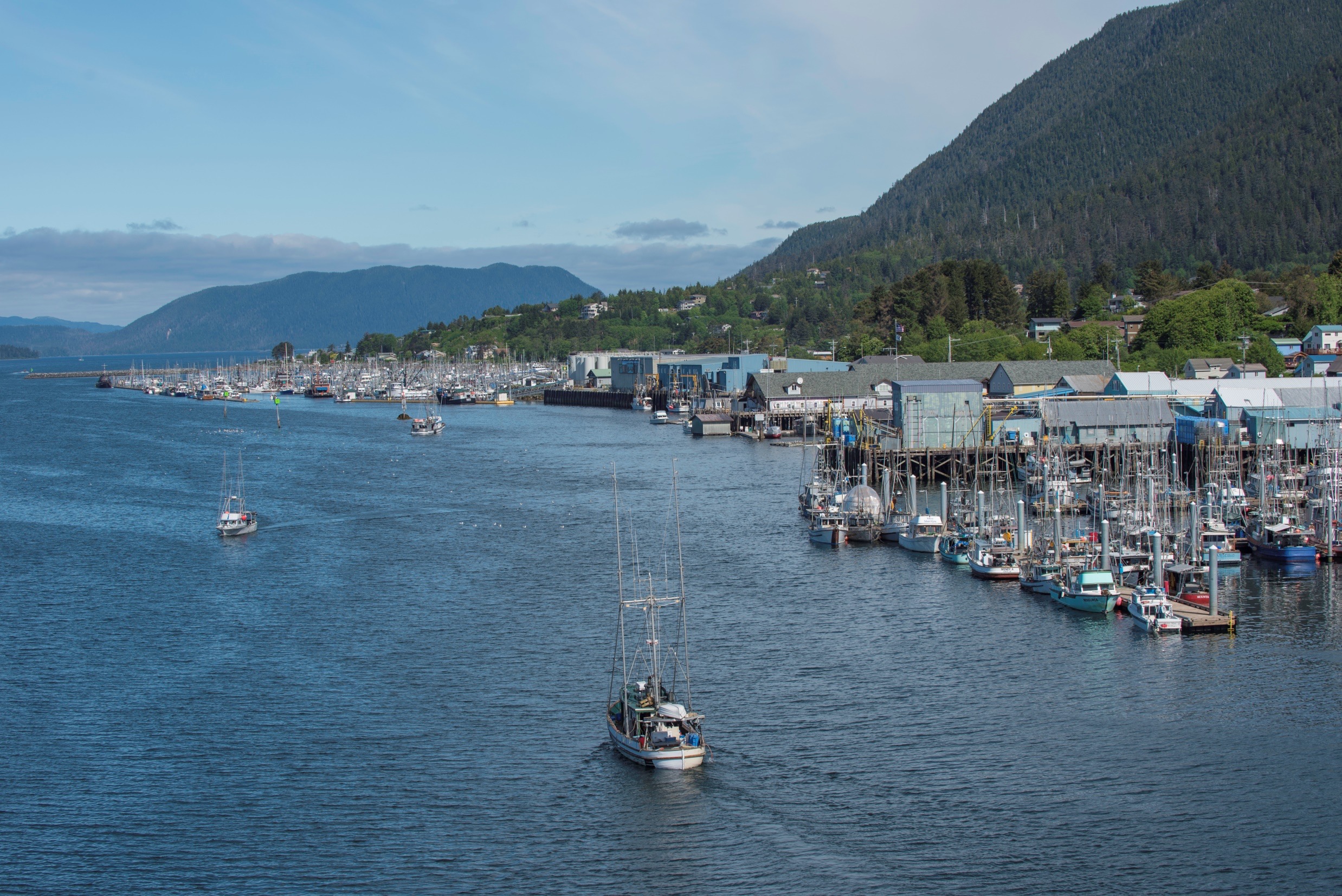 Gulf of Alaska Sablefish Fishery
Fishery Background and Sperm Whale Depredation Trends
[Speaker Notes: Alaska is a big place---compare with Chile, Sablefish in AK is considered a single stock management with separate apportionments and management restrictions assigned to  XX sub-regions.  Assessment is done with a dedicated annual longline survey.  Each sub-regions has between XX and XX stations

Sperm whale interactions occur mostly in eastern ½ of GOA. Depredation occurred on only a small percentage of sets and sperm whales take a small to medium percentage of fish when depredating. Killer whale depredation courres mostly on western ½ of areas.  Killer whales take a high % of fish when depredating.  Megan will talk more about killer whales.]
Sablefish Range and Gulf of Alaska Fishing Grounds
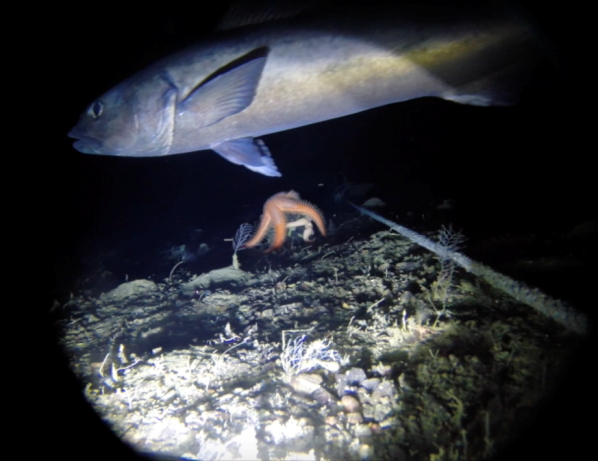 Management areas; 6 total with 4 in the      Gulf of Alaska and AI, BS

Fishery occurs  on the edge of continental shelf

Encompases 3100 miles (5000 km) along the coast of Alaska. 

Longlining also occurs in AK state waters.
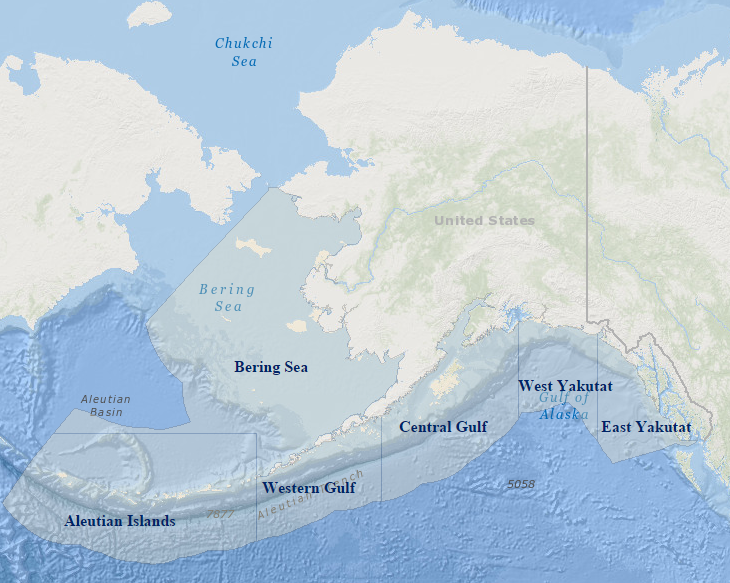 ALASKA
CANADA
Anchorage
Homer
Juneau
Kodiak
Sitka
Southeast
Dutch Harbor
3
[Speaker Notes: A majority of the sablefish longline fishery is fished in federal waters along the edge of the continental shelf curving about 3100 miles (5000 km) along the coast of Alaska. Some sablefish longlining also occurs in AK state waters. 

About 90% of sablefish caught in AK is by the longline fishery]
Sablefish Range and Gulf of Alaska Fishing Grounds
In recent years, 70-75% of the total sablefish IFQ catch occurs in CG, WY, and SE

The average range of depth for the fishery is typically between 250-600 fathoms (450-1000 meters)

About 90% of sablefish caught in AK is by the longline fishery
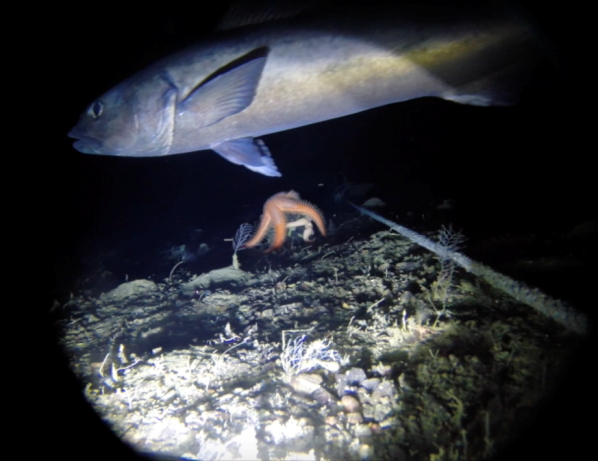 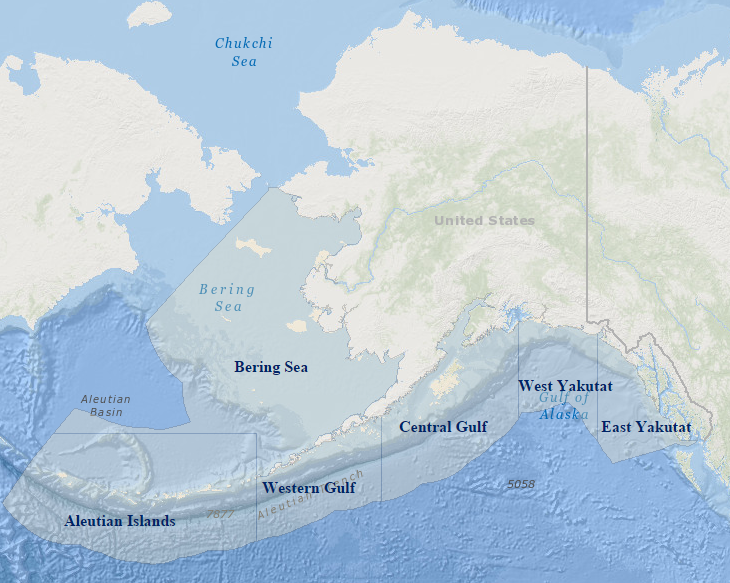 ALASKA
CANADA
Anchorage
Homer
Juneau
Kodiak
Sitka
Southeast
Dutch Harbor
4
Key Events in Sablefish Fishery History
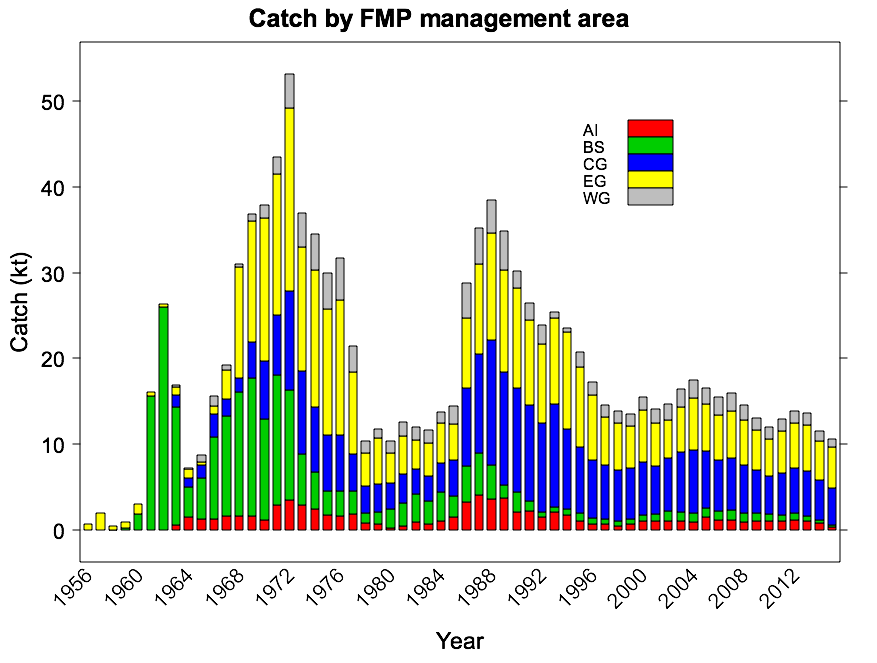 MMPA (Marine Mammal Protection Act) enacted in 1972 although sperm whales not internationally protected until 1979
The MSA (Magnuson-Stevens Act) was passed in 1976 and started the Americanization process of fisheries in US waters. Sablefish fully “Americanized” in 1988
Whale Management                 Fishery management          
				Open ACCESS		IFQ
Halibut/Sablefish IFQ implemented in 1995
Slide Credit: Cara Rodgveller, Auke Bay LaboratoriesAlaska Fisheries Science Center, NOAA Fisheries
[Speaker Notes: Sablefish fishery has existed for a long time and gone through several abundance cycles.  It is successfully managed.  Peaks are caused by strong recruitment events such as the XXXX and XXXX year classes. (See sablefish almanac) Current low abundance is due to poor recruitment.  Add in some stuff about recent promising year classes if you want and correlation with PDO warm periods.]
Alaska Sablefish Longline Survey Stations
Annual federal survey in GOA, even years in AI, odd years in BS

Some portions of state waters are also surveyed

Depths sampled during the survey range from about 80-550 fathoms (150-1000 meters)
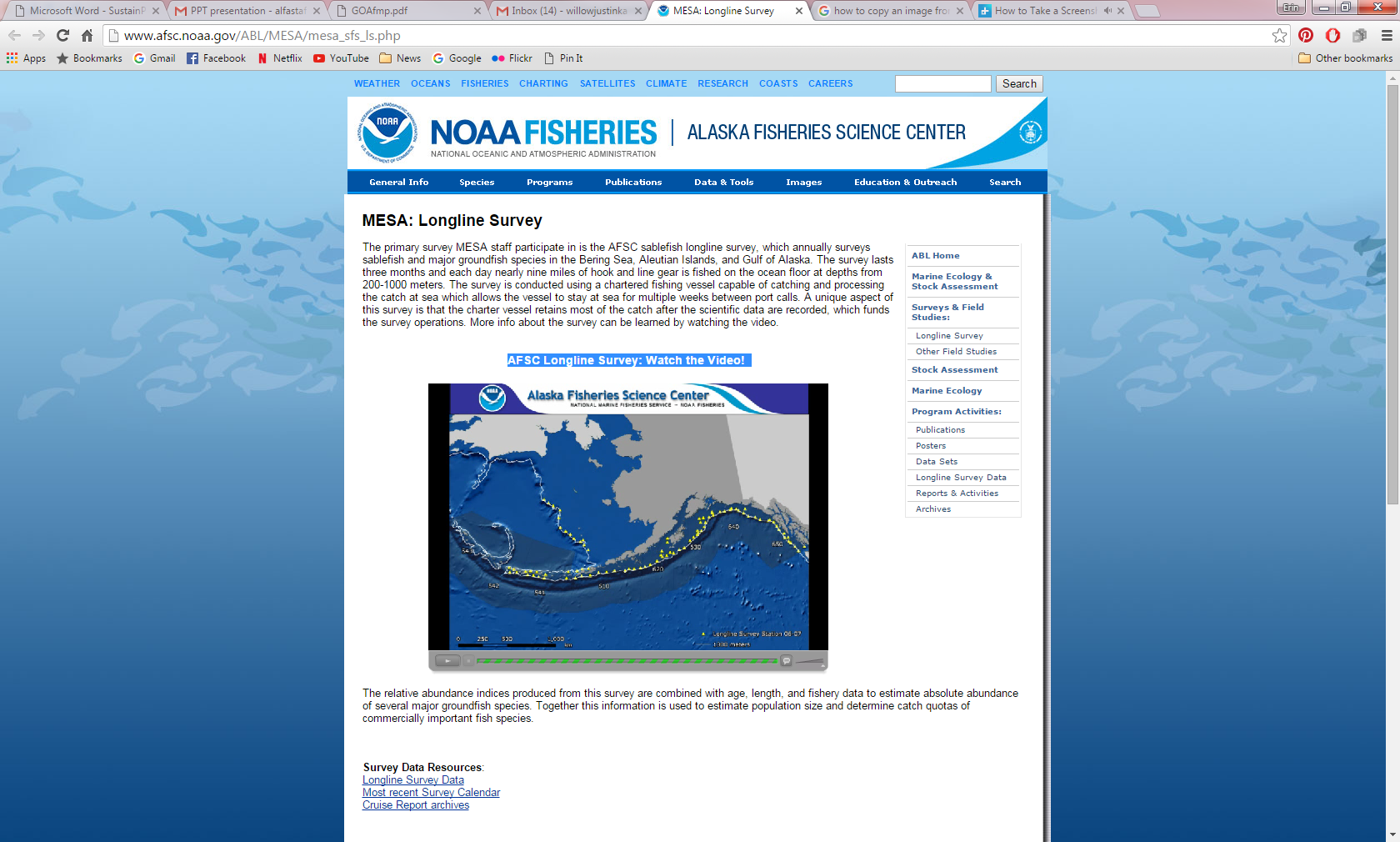 CANADA
ALASKA
Bering Sea
Gulf of Alaska
Aleutian Islands
6
The Individual Fishing Quota (IFQ) Sablefish Fishing Fleet
90% of sablefish catch ~ 320 vessels fishing IFQ sablefish in AK

Size ranges 30-165 feet, (9-50 meters)

 most are 40-60 feet (12-18 meter) range. catcher vessels (CVs) deliver fish fresh to processors  after 2-5 day trips 


`
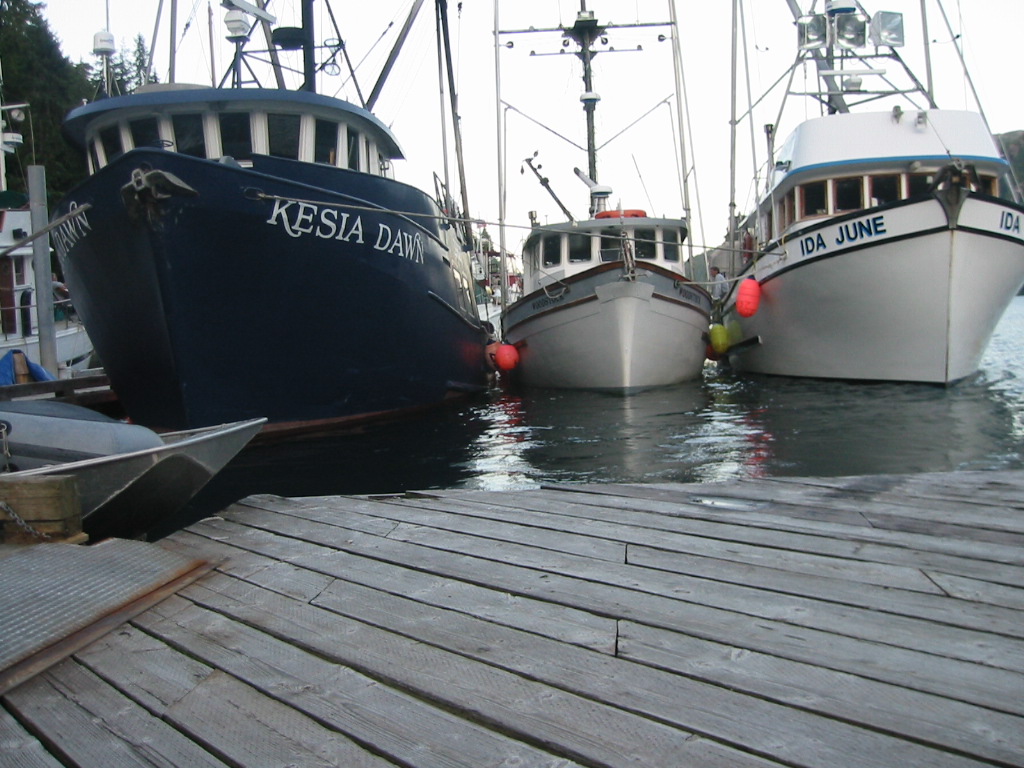 [Speaker Notes: Currently about 350 to 375 vessels fish for sablefish each year.  Most are between 40’ and 70’ LOA (might need meters for chile)  Most product is landed fresh and processed ashore. About ½ of vesssels land round product with no processsig at sea.  These vessles have a very low ofal stream consisting mostly of grenadier bycathc.  Theother 1/2  head and gut at sea and have a larger ofal stream.  Some of the larger vessesl will even freeze onboard.]
Value of Fishery
18% increase in 2014 wholesale
$95 million in ex-vessel value 2014
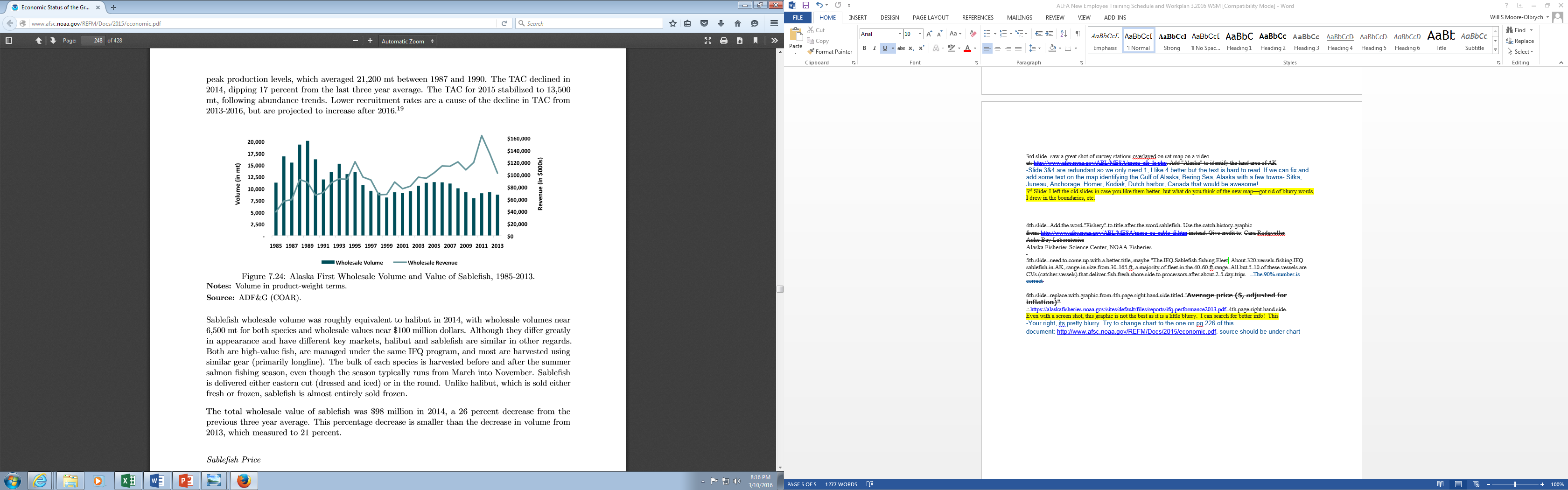 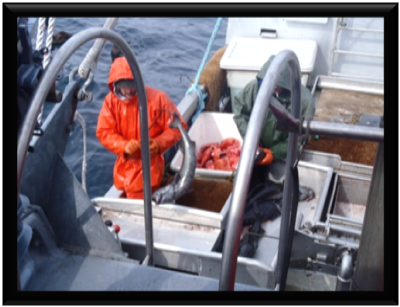 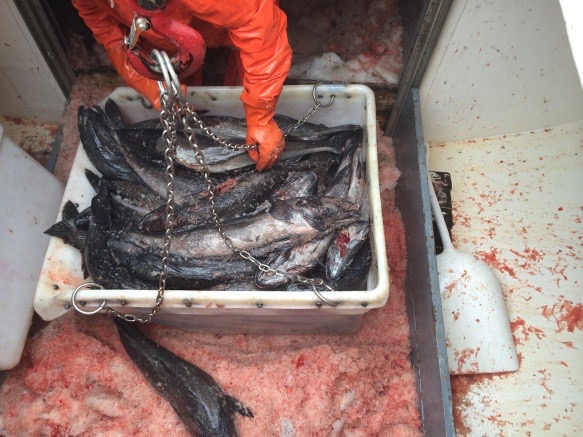 [Speaker Notes: The fishery occurs over a 9 month period, evenly spaced.]
Historical Factors Heightening Awareness of Depredation
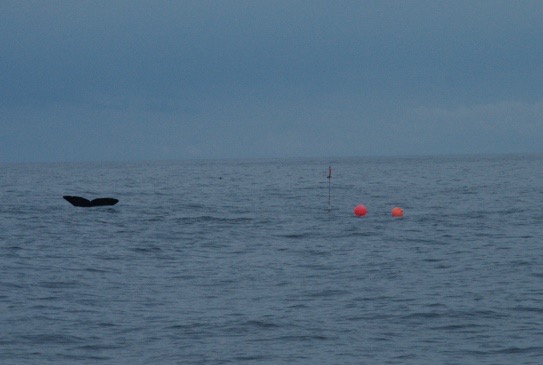 1972 MMPA enacted, end of commercial whaling increasing whale populations

1976 started a shift from a foreign fishery to a domestic fishery (MSA)

1995 transition from a derby fishing of just a few days a year to an 8 month IFQ fishery
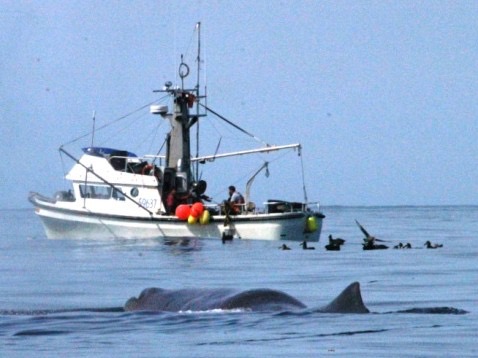 [Speaker Notes: Depredation ahs been occurring sing at least 1980.  Several factors have lead to increased attention to sperm whale depredation.
First, transition from foreign fishery to domestic in 1980’s brought more focus on US laws involving marine mammals.
Second Sperm whale abundance is increasing.  Russian whale hunting as recently as 1970’s now population seems ot be rebounding
Transition to a 9 month fishery in 1995 with introduction of IFQ management.]
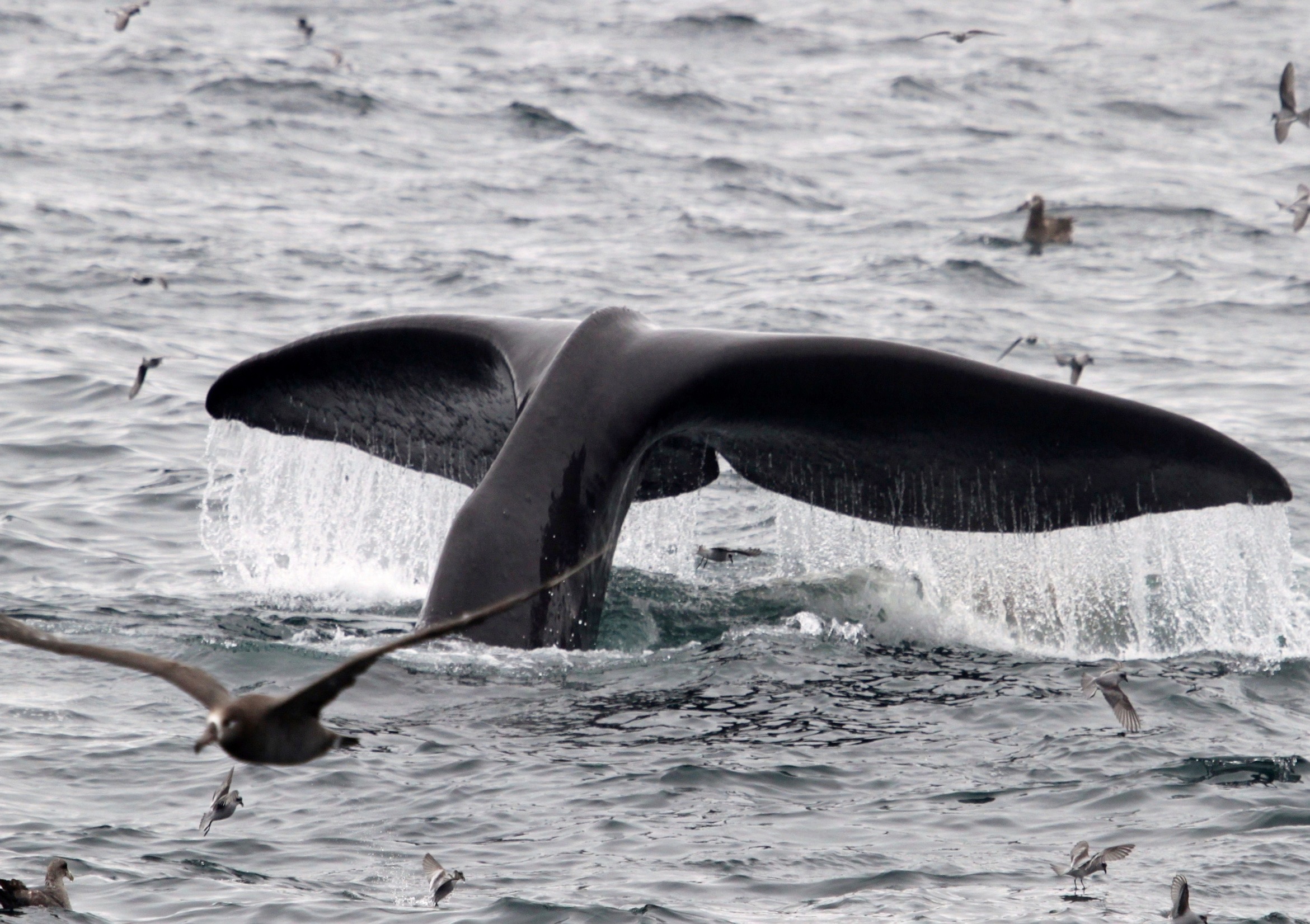 Depredation by sperm whales on sablefish longline has been occurring for over three decades

In 1995, a change in  management (IFQ) resulted in an expanded fishing season

This change allowed increased opportunities for sperm whales to depredate longline fishing gear 

By 1997, reports of depredation had increased substantially
Sperm Whale Commercial Fishery Depredation
[Speaker Notes: *Key here being we can’t incorporate depredation on the survey -in the sablefish abundance index- until we also account for depredation on the commercial fishery (as additional mortality)]
Sperm Whale Commercial Fishery Depredation
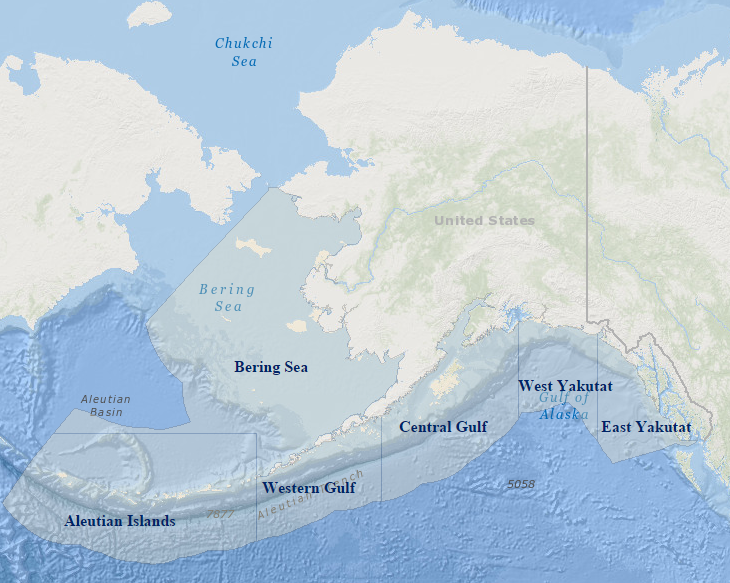 Sperm whale depredation occurs primarily in the Central to Eastern portion of the Gulf of Alaska
ALASKA
CANADA
Anchorage
Homer
Juneau
Kodiak
Sitka
Southeast
Dutch Harbor
11
Sperm Whale Survey Depredation
Sperm whale observations have been recorded during the longline surveys since 1998

In 2014, sperm whales were observed during operations at 21  stations

Longline survey catch rates and abundance indices are not adjusted for sperm whale depredation
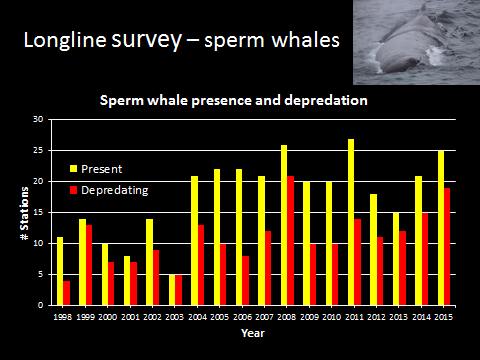 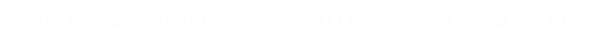 [Speaker Notes: Depredation is a concern on both the commercial fishery and the longline survey.   Depredation on Survey may bias estimates of abundance.]
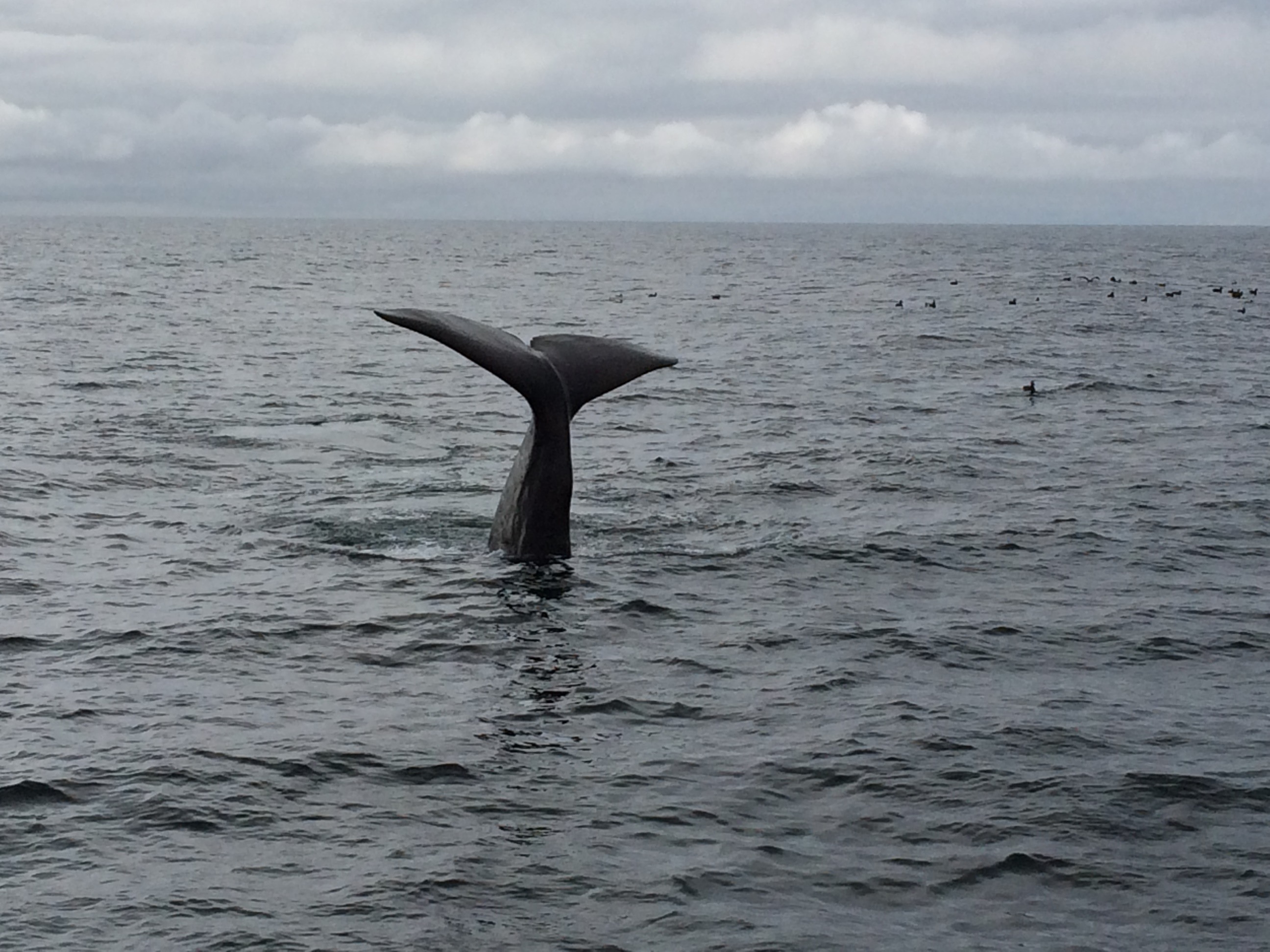 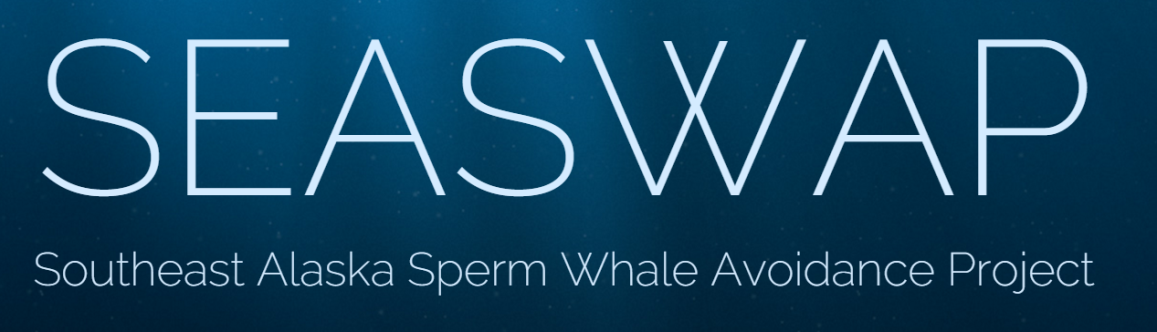 In the late 1990s, fishermen approached scientists Tory O’Connell and Jan Straley with concerns about sperm whale depredation of longline sablefish

In 2003, SEASWAP was launched, creating a team focused on protecting marine mammal populations while maintaining thriving coastal fisheries. 

Using logbooks and cameras, fishermen worked with scientists to document sperm whale interactions with fishing gear
[Speaker Notes: We started with trying to get basic information on how many whales were depredation on sablefish boats, do they have distinguishing characters that help us tell them apart, how deep are the diving when working the gear, how do they locate the sablefish, how do they locate boats etc.]
SEASWAP
Southeast Alaska Sperm Whale Avoidance Project
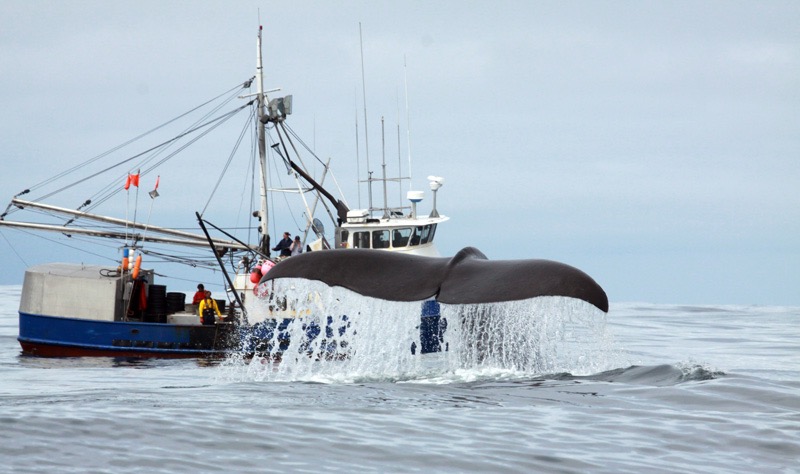 Scientists, fishermen and managers working together to understand depredation and minimize interactions
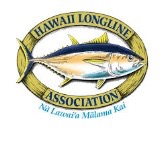 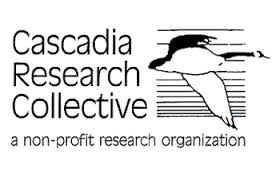 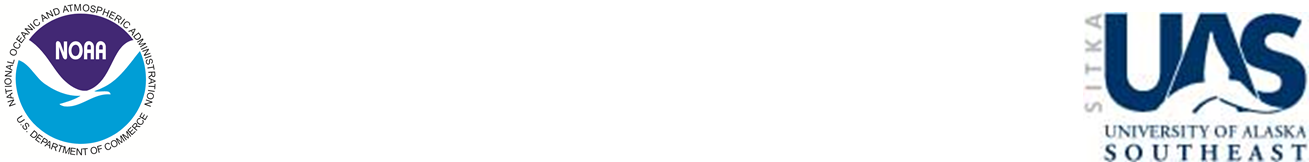 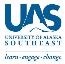 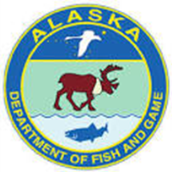 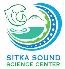 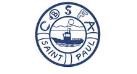 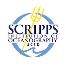 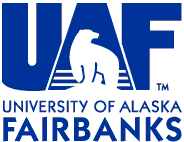 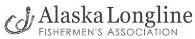 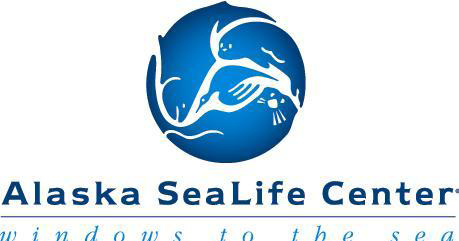 [Speaker Notes: To address roblems caused by sperm whales, fishermen approached university scientist  and fishery managers 12 years ago to work collaboratively on this problem.  Result was formation of SEASWAP.  SEASWAP collaboration has grown ove rthe years to now include scientists form Scripps Inst of oceanography, AK sea Life Center. SSSC, CBAFS, Hawaiian longline fishermen working on false killer whale problems etc. 


Jan will tell you more about SEASWAP and I will come back at end to talk about the SEASWAP approach and what our next steps are.]
Fishermen are the eyes and ears of the ocean
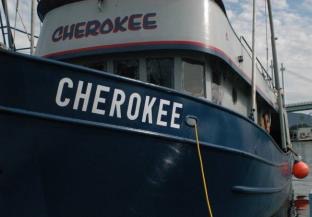 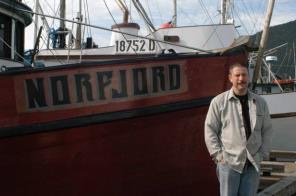 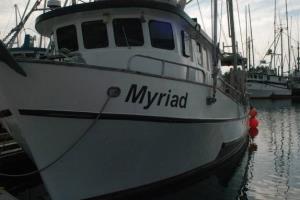 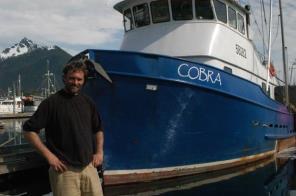 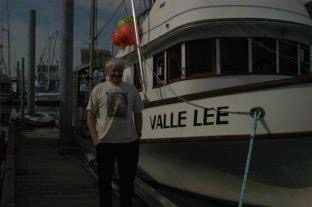 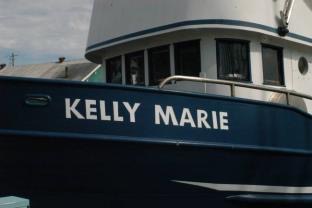 l
SEASWAP has 25+ small-boat fishermen who are full partners and have designed, tested and collected quantitative data, 2003 to 2015
[Speaker Notes: Fishermen first approached ADFG groundfish manager Tory O’Connell in Sitka in the 1980s with reports of sperm whales near their boats, and later suggesting sperm whales might be loitering and taking some of their offal or spin-off. This turned into whales taking fish straight from the gear as it was hauled. 
By the 90s, Tory brought the issue to Sitka whale biologist Jan Straley, and they began to look for funding. With the help of Alaska Longline Fishermen’s Association director Linda Behnken and other fishermen, by 2003 the project was funded and SEASWAP was born.]
Thank you!
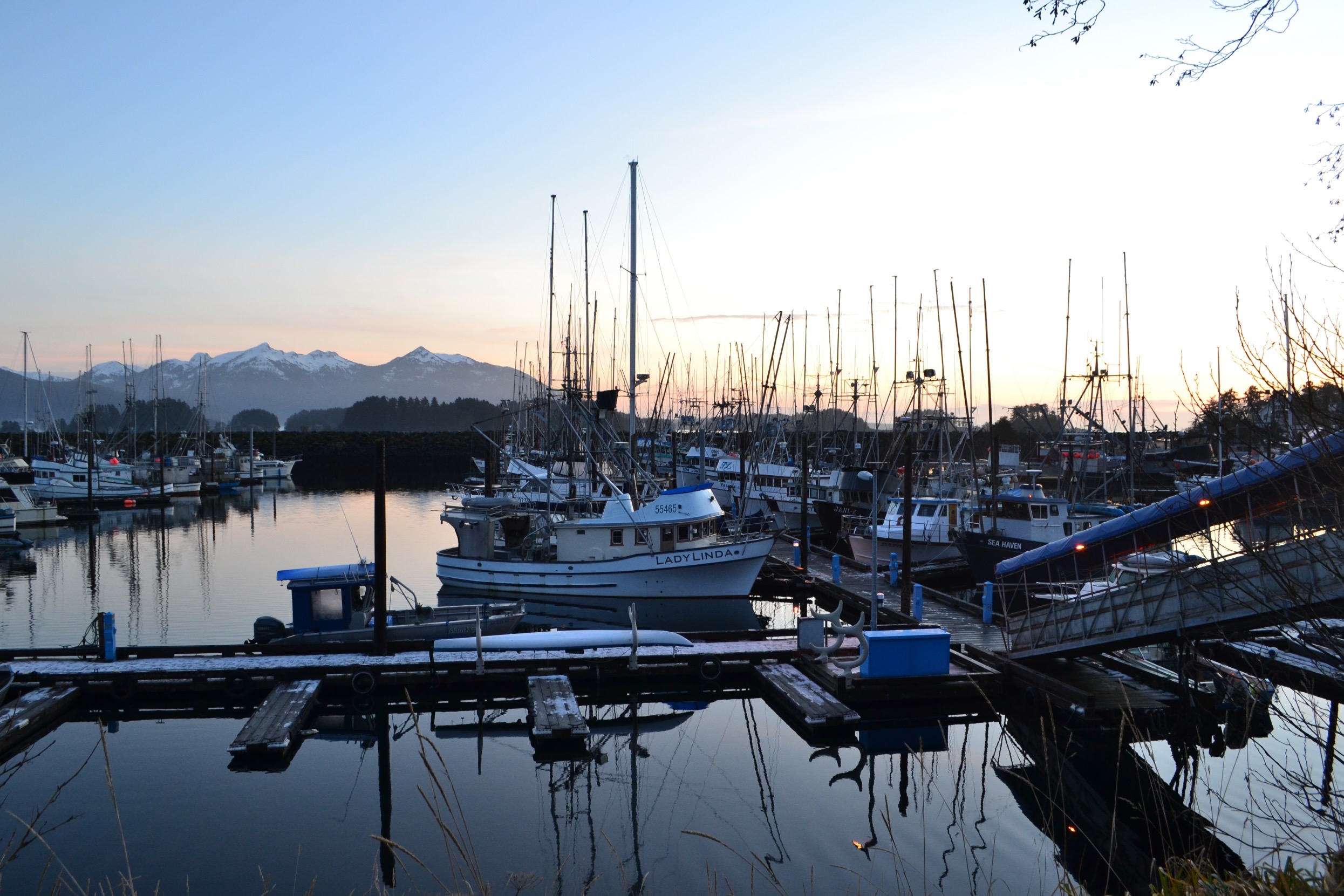